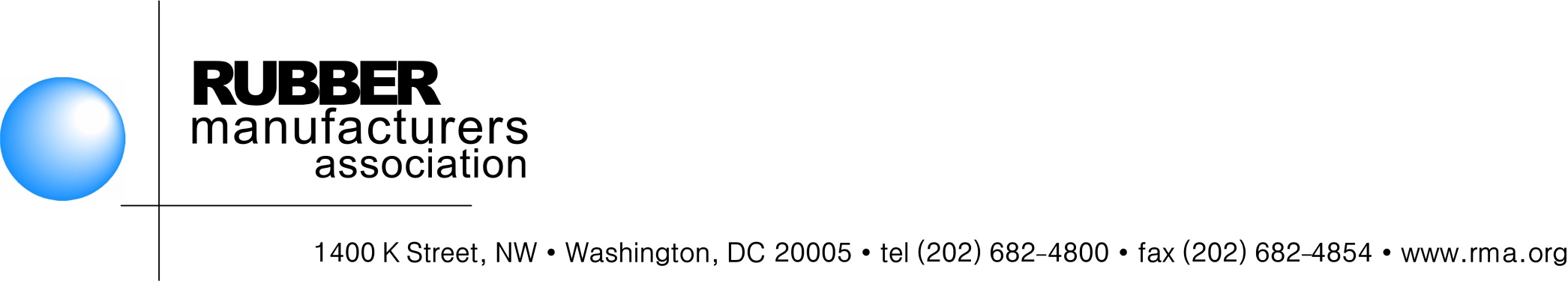 2015 U.S. Scrap Tire Management Summary
August 2016
1
U.S. Scrap Tire Disposition 2015
2
U.S. Scrap Tire Market Summary (2007 – 2015)(in Thousands of Tons)
3
U.S. Scrap Tire Generation 2015
4
U.S. Scrap Tire Trends 2007 - 2015
5
U.S. Scrap Tire Market Trends 2005 – 2015
Please note:  RMA began tracking tires culled from scrap tire collection entering domestic used passenger and light truck used tire markets in 2009.  RMA changed the way it incorporated estimates of tires entering used tire markets between 2009 and 2011.  In 2009, RMA included used tires as a market for scrap tires.  In 2011 and later, RMA subtracted used tires from the total tires hauled to calculate total net scrap tire generation.
6
U.S. Scrap Tire Disposition 2015(percent of total tons generated annually)
Numbers may not add due to rounding.
7
U.S. Tire-Derived Fuel Markets 2015
Did you know?

Total scrap tires diverted to TDF market:
 1,922,000  tons or over 117 million tires
8
U.S. Tire-Derived Fuel Market Trends2005 – 2015
9
U.S. Ground Rubber Markets 2015(percent of total pounds of ground rubber consumed in market)
Did you know?

Total tire rubber consumed in ground rubber markets: about 1,360,000,000 pounds

Total scrap tires diverted to these markets: 
About 1,020,000 tons or over 62 million tires
Please note: Ground rubber market distribution data are based on ground rubber consumed in end-use markets, not whole tires entering these market streams.  The data represented in RMA U.S. scrap tire market summaries refer to the weight of whole tires diverted to all scrap tire markets, including ground rubber, whereas this chart refers to the weight of processed ground rubber (with wire, fluff and agglomerated rubber removed) that is consumed in ground rubber end-use markets.
10
U.S. Ground Rubber Market Distribution 2007 - 2015
Pleases note: Ground rubber market distribution data are based on ground rubber consumed in end-use markets, not whole tires entering these market streams.  The data represented in RMA U.S. scrap tire market summaries refer to the weight of whole tires diverted to all scrap tire markets, including ground rubber, whereas this chart refers to the weight of processed ground rubber, with wire, fluff and agglomerated rubber removed that is consumed in ground rubber end-use markets.
11
U.S. Civil Engineering Markets2005 - 2015
12
U.S. Stockpiled Scrap Tires 1990 - 2015
Did you know?

In 1990, about a billion scrap tires were in stockpiles in the U.S.  

By 2015, over 93% of those tires have been cleaned up!  Only 67 million more stockpiled tires still to go.
13
Where are scrap tires still in stockpiles?
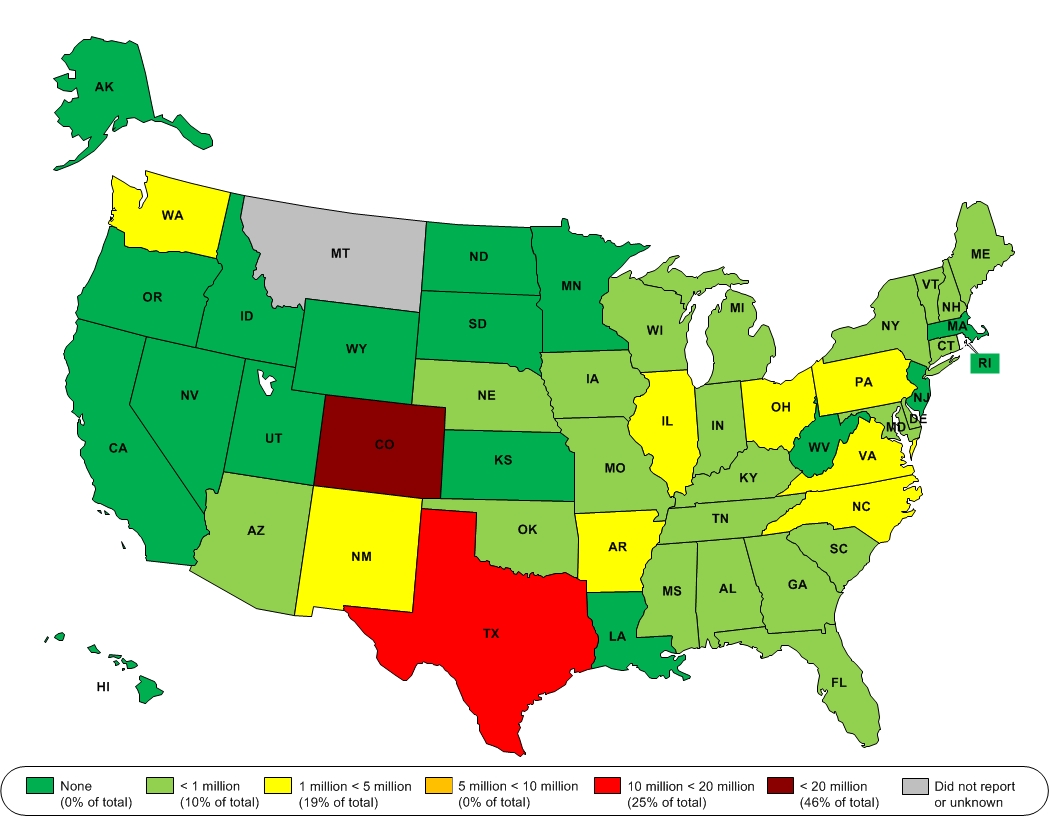 14
Overview of Current State Programs
15
Overview of Current State Programs
16
Overview of Current State Programs
17
Overview of Current State Programs
18
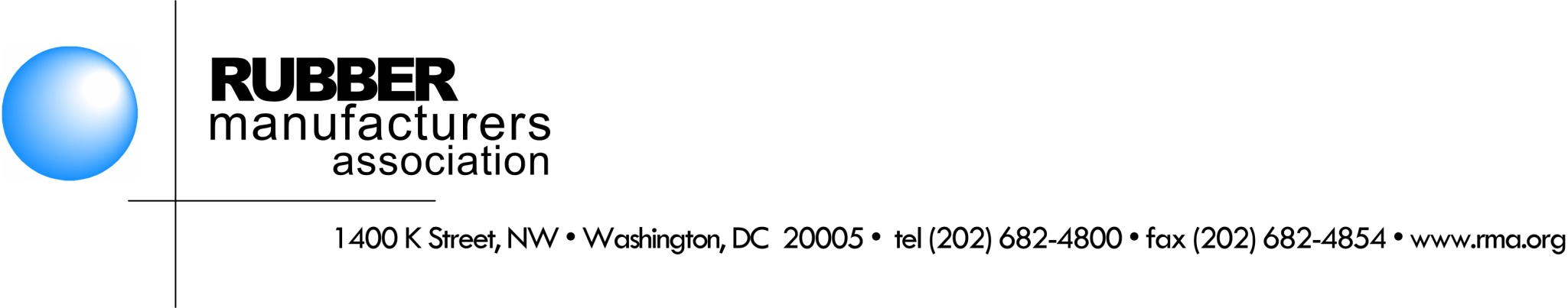 About the Rubber Manufacturers Association
RMA is the national trade association representing tire manufacturers that make tires in the United States.  RMA’s scrap tire management efforts are a reflection of the tire industry’s commitment to the concept of shared responsibility for its products when not suitable for use on vehicles.  

RMA began its scrap tire program in 1990 under the auspices of the Scrap Tire Management Council.  RMA works with all stakeholders, including states, U.S. EPA and the industry to develop markets, reduce scrap tire stockpiles and implement state regulations that that foster sustainable scrap tire markets.  RMA supports all scrap tire markets that are environmentally sound and economically feasible.
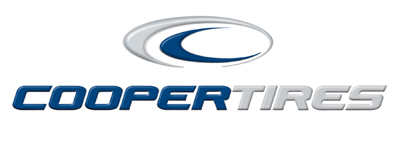 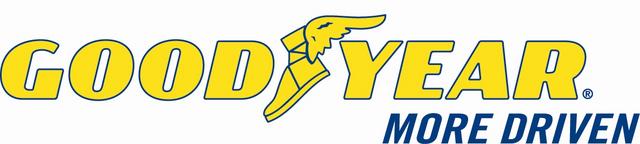 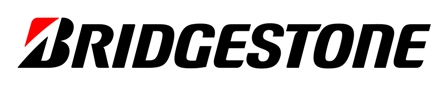 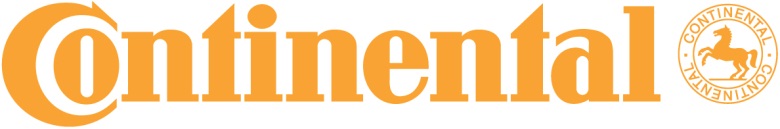 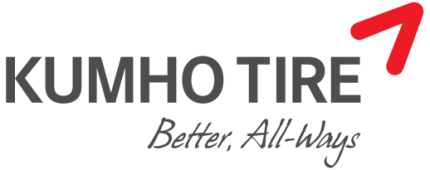 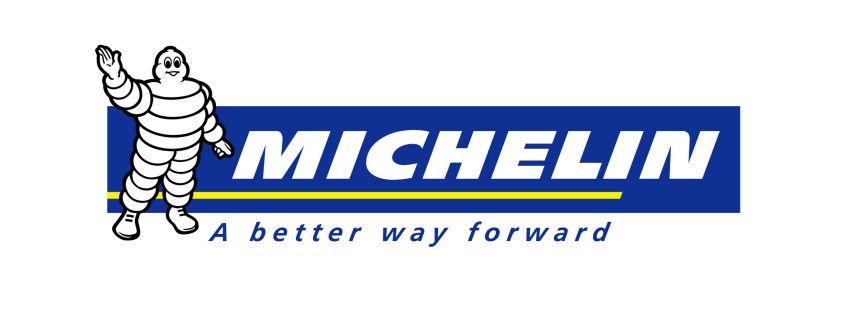 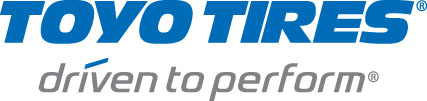 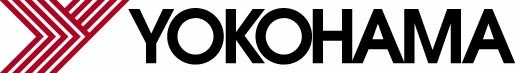 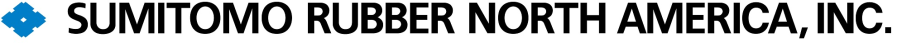 19